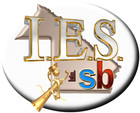 Desafíos de la formación docente yel desempeño de los institutos dentro del sistema formador.
BIBLIOGRAFÍA*Insaurralde, M (2014). Desafíos actuales para la formación de profesores en la Universidad y los Institutos de Educación Superior. En Didáctica general y Didáctica específica: la complejidad de sus relaciones en el nivel superior 1era ed. (pp. 75 a 83) Universidad Nacional de Villa María
2
Desafío central



Lograr desarrollar la formación de los profesores en estrecha vinculación con las prácticas profesionales que deberán desempeñar.
3
Abanico de desafíos.
se entraman unos con otros.
4
El fortalecimiento de la formación epistemológica.
Un desafío
5
Comprensión e intervención en las discusiones:                     * Formación disciplinar - formación pedagógica y…,                      * Formación teórica - formación práctica.                                                   El problema epistémico atraviesa estas problemáticas.-.
6
Los 

 estudiantes
Deberían comprender que los diversos desarrollos teóricos, más allá de las disciplinas involucradas,  son parte de una tradición de investigación.

 Se formulan determinadas preguntas y utilizan ciertas metodologías para resolver los problemas que estudian.
7
* Esto posibilitaría la apropiación de las teorías y la comprensión de las formas en que se construyen las estructuraciones categoriales.
*A la vez, una vez graduados, esta sólida formación le ofrecería a los profesores herramientas para analizar críticamente la producción de conocimientos en su campo y las propuestas de formación permanente.
*En tanto que la formación de grado es siempre inconclusa, si la analizamos en la perspectiva del desarrollo profesional docente que se abre frente a la insercion laboral y los avances científico
8
Otra discusión

*Relaciones entre la formación teórica y la formación práctica.

*Formación disciplinar vs. formación pedagógica.

*A la vez que, todas estas discusiones parecen tener su lugar de encuentro o desencuentro en la residencia docente.
9
Y aquí… otro planteo muy escuchado en los Profesorados y en las escuelas:
¿Se aprende en la formación de grado o se aprende a ser profesor en la práctica, en las aulas, una vez que se comienza a trabajar?
10
Resolver este desencuentro constituye otro importante desafío.
11
*La práctica docente es una práctica intencional y, como portadora de valores su comprensión puede enmarcarse en la perspectivade las decisiones éticas.
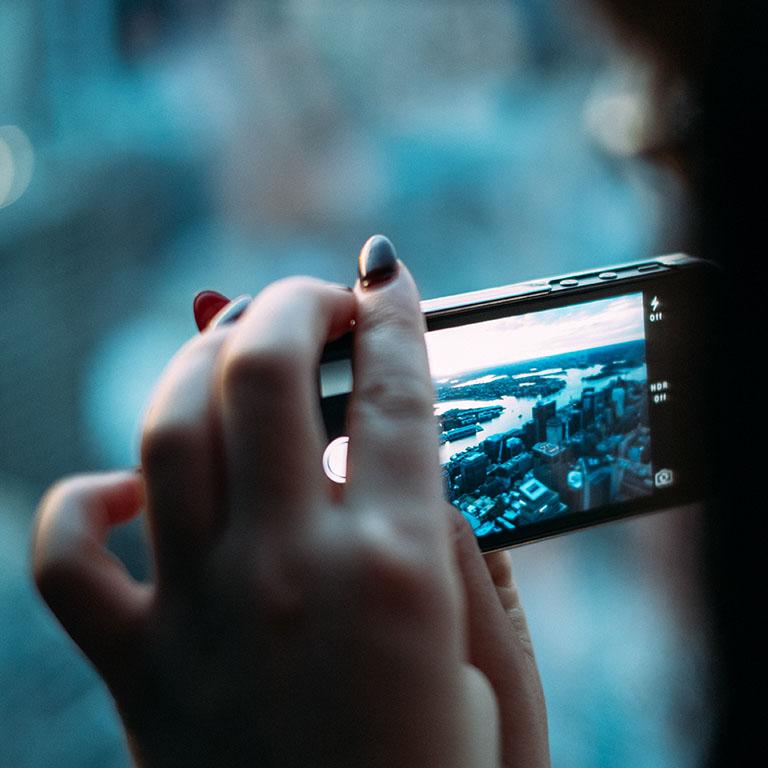 12
Se sabe que aprendemos a ser profesores desde nuestro propia biografía pedagógica y que la formación de grado sucumbe frente a ella y a la impronta de la socialización laboral (Terhart, 1987).
13
lugar privilegiado…El dialogo entre la Didáctica General y las Didácticas Específicas.
14
Lo que atraviesa todas estas ideas es la dimensión que cobra lo institucional en los lazos que deberíamos crear entre los equipos docentes que trabajamos en Educación Superior.
15
Para hacer frente a losdesafíos actuales de la formación del profesorado se necesita de cambiosen la vida institucional.
16
Si pensamos en la formación de futuros profesores que puedan superar la fuerte fragmentación en la enseñanza y los aprendizajes en las escuelas y la casi imposibilidad de comunicación entre profesores de distintas disciplinas, el primer desafío es el nuestro.
17